Повторение
Какая из предложенных формул задаёт изображённую на графике функцию?
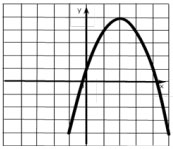 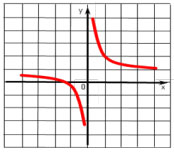 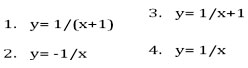 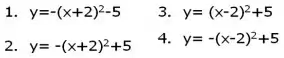 Дайте характеристику каждой прямой, составьте ее уравнение.
1
2
4
3
Перечислите свойства данной функции.
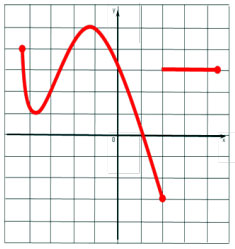 Окружность
Длина окружности: L = 2πR
Если R = 1, то L = 2π
По часовой стрелке –
отрицательный обход
Против часовой стрелки -
положительный обход
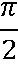 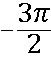 0
-2π
π
-π
2π
0
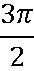 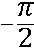 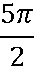 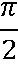 М(t)
=М(t + 2πk), k     Z.
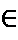 0
3π
π
2π
4π
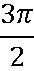 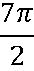 Первый макет
Второй макет
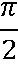 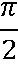 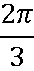 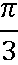 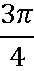 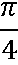 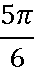 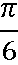 0
0
π
π
2π
2π
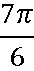 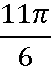 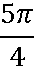 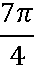 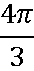 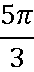 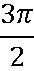 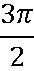 Каждая из четвертей числовой окружности разделена на три равных части
Каждая из четвертей числовой окружности разделена на две равных части
Отметьте точки с указанными координатами
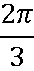 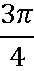 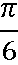 1. А(       )
2π
В(     )
F(      )
S(        )
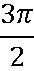 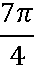 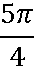 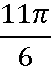 2. N(       )  K(       )  L(       )   T(        )
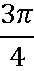 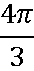 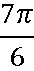 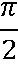 3. C(      )  V(       )  D(       )  M(       )
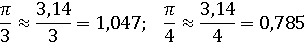 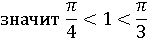 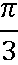 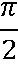 2
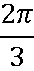 -5
1
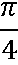 -4
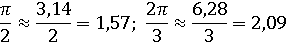 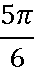 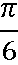 -6
3
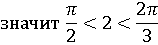 0
π
2π
-3
6
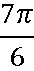 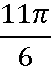 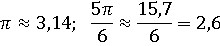 -1
4
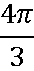 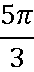 -2
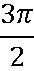 5
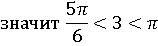